Årsmøde samt Generalforsamling 2019
Aftens program
19.00-20.00:	Generalforsamling

20.00-20.30:	Kaffe og afstemning til årets hjort

20.30-21.30:	Vildtforvaltning i Sønderjylland før genforeningenen		v/ Forfatter Hans Kristensen, www.bogjagt.dk

21.30-22.00:	Kåring af Årets hjort samt farvel og på gensyn
Generalforsamling 2018
Valg af dirigent og stemmetællere
Aflæggelse af beretning
Fremlæggelse af regnskab
Fastlæggelse af kontingent for det kommende år
Forvaltningspolitikker
Indkomne forslag
Valg af bestyrelsesmedlemmer og 2 suppleanter
Valg af revisor og revisorsuppleant
Eventuelt
28-02-2019
3
1: Valg af dirigentog stemmetællere
Bestyrelsen indstiller:
Dirigent:			Ole Holm

Stemmertællere:		Arne Andersen
				Kim Jensen
28-02-2019
4
2: Beretning
Vedtægter samt målsætninger for Kronhjorte.dk, som vedtaget på generalforsamling 2012:

Udvikling i ejendomme og arealer…(Målsætning: Fastholde det lokale samarbejde omkring forvaltning af hjortevildt)

Gennemførte aktiviteter i 2018(Målsætning: Arbejde mod mere ”forvaltning” og mindre ”sprosse-afskydning”)

Afskydning og estimeret bestandsudvikling(Målsætning: Skabe ”bæredygtighed” i bestanden – til glæde for jægere, landmænd, skovejere og naturelskere)

Det sker i 2019…(Målsætning: Forholde sig proaktivt til såvel kronvildt som dåvildt…)
28-02-2019
5
2: Beretning1) Fastholde det lokale samarbejde omkring forvaltning af hjortevildt
28-02-2019
6
2: Beretning1) Fastholde det lokale samarbejde omkring forvaltning af hjortevildt
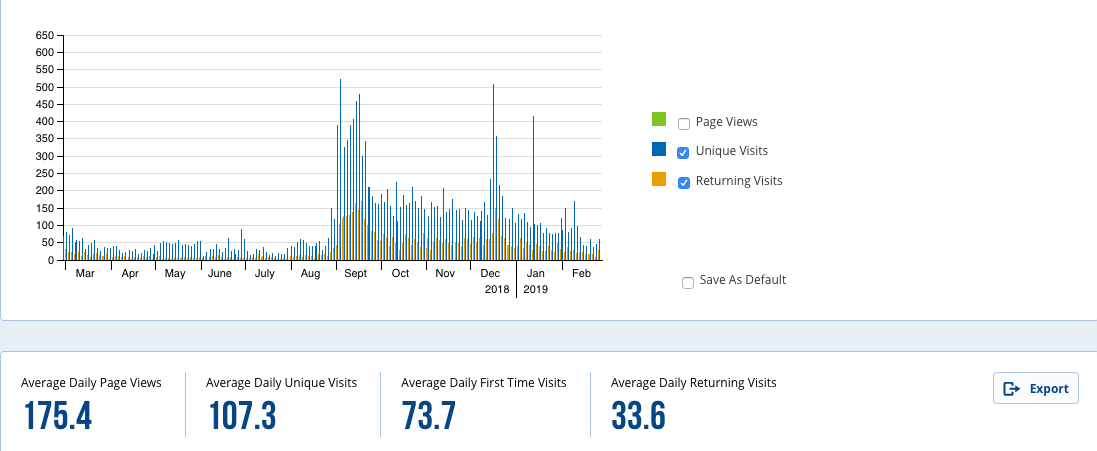 adf
28-02-2019
7
2.2: Arbejde mod mere ”forvaltning” og mindre ”sprosse-afskydning”Året der gik…
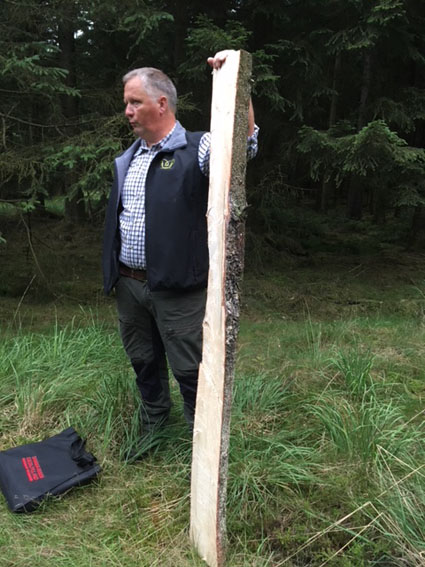 Sommerudflugt til Fromsseier Plantage (Dalagergaard)

30 – 40 deltagere
Fremvisning af kronvildtets indflydelse på moderne skovdrift
Økonomiske konsekvenser af bid-/skrælskader sommer/vinter i forskellige alderstadier
Afværgeteknik og vildtagre
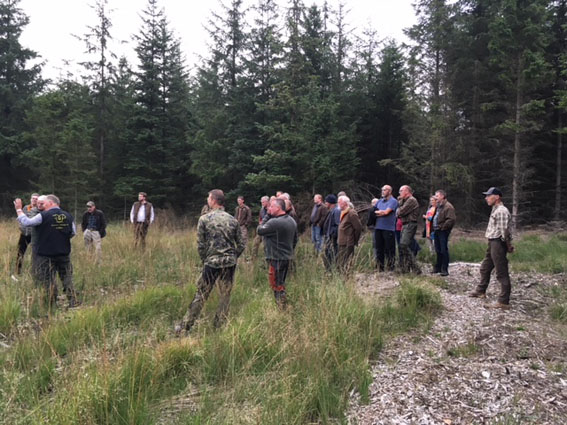 28-02-2019
8
2.2: Arbejde mod mere ”forvaltning” og mindre ”sprosse-afskydning”Året der gik…
Koordinerede bevægelsesjagter 16-17/12-2018
Formål: 1) Fastholde naturlig adfærd i den overlevende bestand
2) Sikre effektiv udtag af kalve og hinder

Afvikling:
Ca 3.000 ha. Og 100+ jægere begge dage
Samlet udbytte på 68 stk. kronvildt og 11 stk. dåvildt (+råvildt og ræve)
Ingen (kendte) uafsluttede anskydninger
Positive tilbagemeldinger
28-02-2019
9
2.3: Skabe ”bæredygtighed” i bestanden – til glæde for jægere, landmænd, skovejere og naturelskereUdvikling i afskydning - Kronvildt
Afskydningen er igen stigende, og er nu på niveau med 2013/14 – bestandsudvikling vurderes under kontrol (eller udvandret?)
Handyrsandelen i afskydningen har været stigende indførelse af reducerede jagttider på hjort, er handyrene udgør nu mere end 50% af den samlede afskydning (først gang i 5 år)
Andelen er trofæbærende hjorte (inkl. spids) har været stigende fra 26% til 39% - med kortere jagttid ?!?
10
2.3: Skabe ”bæredygtighed” i bestanden – til glæde for jægere, landmænd, skovejere og naturelskereHvor skydes hjortene?
Jagttiden reduceres fra 6 uger til 2 uger (66%)
+ 21%
+ 16%
- 48%
Fra sæson 2017/18 og frem reduceres jagttiden i brunstperioden fra 6 uger til 2 uger, men afskydningen øges 
Fra sæsonen 2015/16 til 2016/17 overgår en stor del fra frivillige sprossefredning til arealkvote (gul til orange)
28-02-2019
11
2.3: Skabe ”bæredygtighed” i bestanden – til glæde for jægere, landmænd, skovejere og naturelskereUdvikling i afskydning - Dåvildt
Afskydning af dåvildt reduceret en smule…. Markant reduktion af jagttiden (då 50%, hjort 90%)
Bestanden vurderes stabil, måske stigende – udtaget formentlig mindre end produktionen
Reduktion af jagttiden på dåhjort fra 5 måneder til 2 uger, har haft markant indflydelse på kønsfordelingen i udtaget… Ny (gammel) forvaltningsmodel på vej pr. 1/7-19
28-02-2019
12
2.3 Skabe ”bæredygtighed” i bestanden – til glæde for jægere, landmænd, skovejere og naturelskereStatus i den nuværende kronvildtbestand
Baseret på indberettede afskydningstal i perioden 2001-2019 (særligt de senere år) samt tilbagemeldingerne fra Jer omkring bestandssammensætning og –udvikling, er udarbejdet et bud på populationsdynamikken i den lokale bestand.
28-02-2019
13
2.3 Skabe ”bæredygtighed” i bestanden – til glæde for jægere, landmænd, skovejere og naturelskereUdvikling i bestandspyramiden lokalt
Et bud på vores lokale bestand og udviklingen i de sidste 5 sæsoner…
Den lokale bestand efter afslutning af 2018/19:
Bestandsstørrelse.: 790 dyr
Handyrsandel: ca. 45%
“Få” hjorte over 4 år – men stigende andel
Stort udtag af hinder og unge dyr
Den lokale bestand efter afslutning af 2012/13:
Bestandsstørrelse.: 675 dyr
Handyrsandel: ca. 34%
“Ingen” hjorte over 4 år
Relativt stort udtag af handyr
Alle opgørelser (bestand/afskydning) er baseret på kendt afskydning. Reelle tal er formentlig 20-40% højere
14
2.3: Skabe ”bæredygtighed” i bestanden – til glæde for jægere, landmænd, skovejere og naturelskereKonklusioner på den lokale bestand
Konklusioner
Kronvildt:
En sund bestand i niveauet 900-1.100 dyr. Bestanden er måske stagnerende/faldende, og der en tendens til spredning til nye revirer. I øst samt sydvest for området, er der tidligere meldt om stigende bestand og stigende afskydning – men nu stagnerende. 
Bestanden vurderes at indeholde ca. 45% handyr. 
Der er mange yngre hjorte på vej op i ”alderspyramiden”. Over tid skal afskydningen af mellemaldrende hjorte reduceres, og i stedet afløses af et udtag på voksne hjorte. 
Blandt medlemmer en balanceret kønsmæssig (60/40) og bæredygtig afskydning (1 pr. 50-60 ha.)
Stigende udtag i randområder, særligt af unge handyr i ”nye områder”. Dette kan på sigt blive en udfordring
Begrænset antal vildtskader  - dog med enkelte meget belastede områder

Dåvildt:
En sund bestand i niveauet 125-150 dyr. Bestanden er ikke voldsomt voksende, og koncentrer sig omkring et mindre antal ejendomme (ses dog som strejfvildt i hele området)
Bestanden vurderes at indeholde relativt få handyr
Gennemsnitsalderen for handyr vurderes stadig lav, 2-3 år. Fåtal hjorte i alderen 5 år+
Nye, radikal, ændrede jagttider på dåvildt, vil ændre afskydningen.
28-02-2019
15
2.4.: ProaktivtetDet sker i 2019/20
Nuværende jagttider for kronvildt formentlig fastholdt i kommende sæson

Ministeren har netop udsendt ny bekendtgørelse vedr. forvaltning af dåvildt – regionale tilpasninger muligt. 

Forslag til koordinerede jagt:

16/12-19

Delområder under Kronhjorte.dk vil formentlig arrangere 1-3 koordinerede jagter
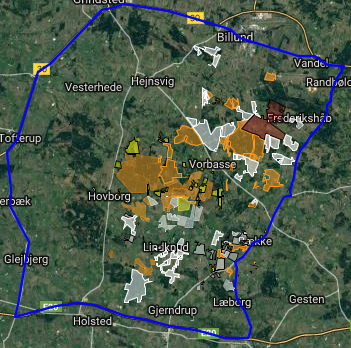 28-02-2019
16
Beretning 2018
Tak for Jeres opmærksomhed


?
28-02-2019
17
3 & 4: Regnskab 2018 samt kontingent for 2019/20
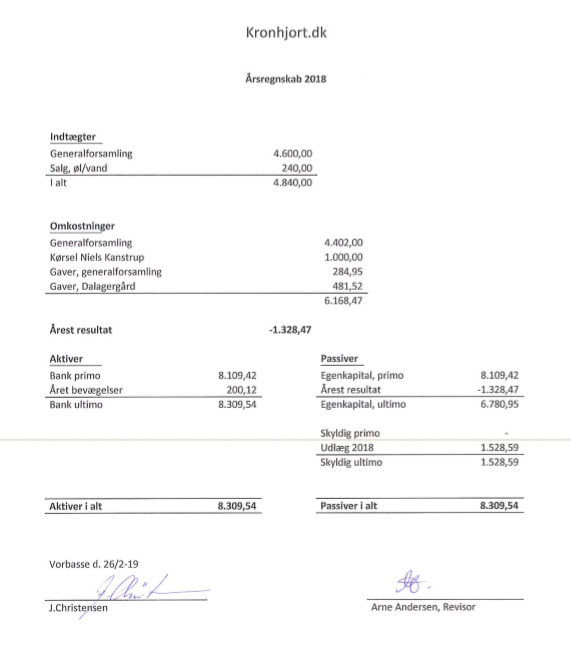 Kontingent 2019/2020:

Bestyrelsen indstiller 0,00 DKK
28-02-2019
18
5: Forvaltningspolitikker
Bestyrelsen indstiller følgende 3 ordninger

Gul ordning: 
Jagtetiske regler for hjortevildt
Åbenhed og indberetning af afskydning 
Frivillig fredning af 8-,9- og 10-ender kronhjorte
Lukkes for tilmelding

Hvid ordning: 
Jagtetiske regler for hjortevildt
Åbenhed og indberetning af afskydning


Orange ordning (fælles forvaltning):
Jagtetiske regler for hjortevildt
Åbenhed og indberetning af afskydning 
Reduceret udtag af trofæbærende hjorte – max 1 hjort pr. påbegyndt 100 ha. 
Stortryk (koordinerede jagter) anbefales som værende hundyr og kalve, men hjort kan aftales – evt. på kvote. 
Pligt til at medbringe trofæ og underkæbe på alle nedlagte hjorte til årsmødet. 


Alle ordning er gældende fra de tiltrædes til de opsiges (forlænges automatisk fra år til år).
28-02-2019
19
6: Indkomne forslag
Der er ikke indkommet forslag
28-02-2019
20
7: Bestyrelsesmedlemmer og suppleanter
På valg til bestyrelsen:
Martin Ingwersen	(suppleant)		modtager ikke genvalg
Michael Raun				modtager ikke genvalg
Anni Poulsen				modtager ikke genvalg
Ole Bruhn				modtager ikke genvalg
John Holm Christensen			modtager genvalg

Bestyrelsen foreslår:
Mogens Lunde
Jens Grøn
Klaus Kjær
Klaus Skare


På valg som suppleant:
Bent Poulsen				modtager genvalg
??
28-02-2019
21
8: Revisor og revisorsuppleant
På valg som revisor:
Arne Andersen			modtager genvalg


På valg som revisorsuppleant:
Jens Rasmussen			modtager genvalg
28-02-2019
22
9: Eventuelt
Ordet er frit…
28-02-2019
23